НАСЕКОМЫЕ
В ЗАГАДКАХ
ШМЕЛЬ
Его фигура подвела -
Гораздо толще, чем пчела.
Полоски словно у осы,
На брюшке капельки росы.
Смотри, он плюхнулся на хмель - 
Большой, мохнатый, толстый...!
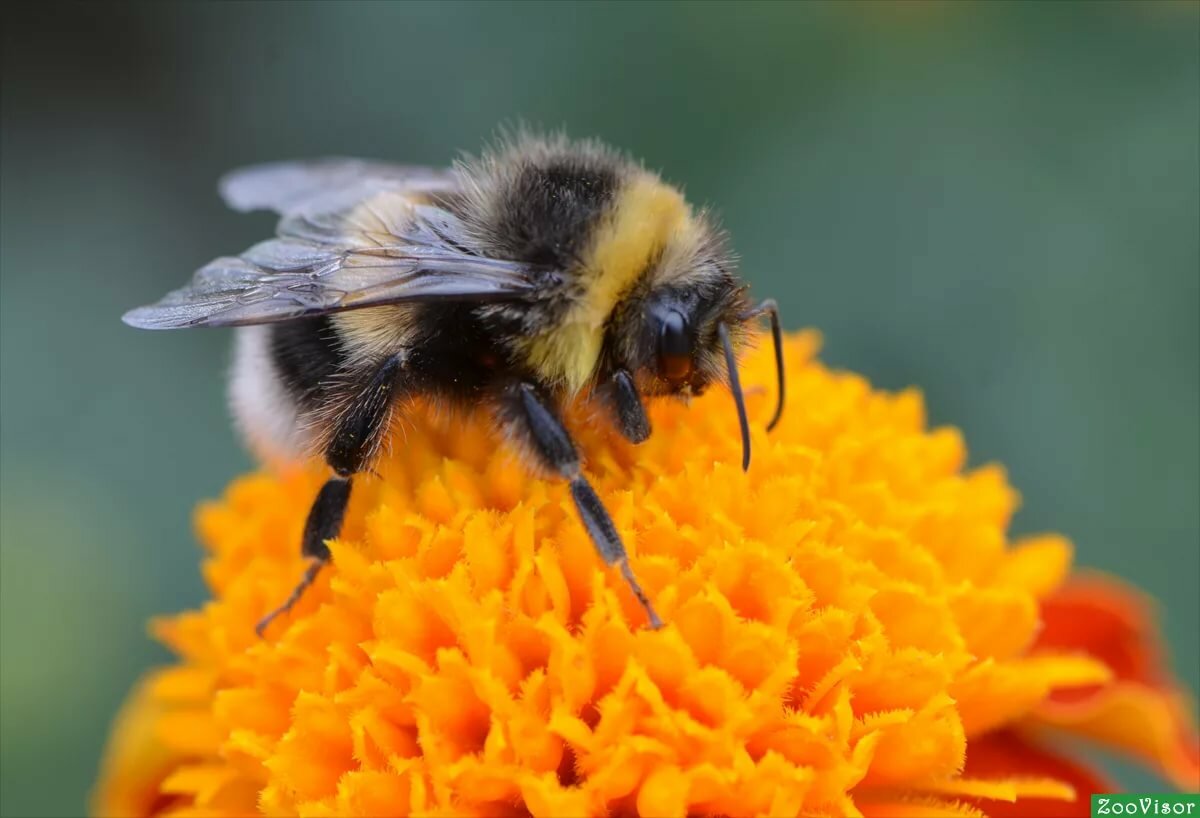 КУЗНЕЧИК
Он зеленый, попрыгучий,
Совершенно неколючий,
На лугу весь день стрекочет, 
Удивить нас песней хочет!
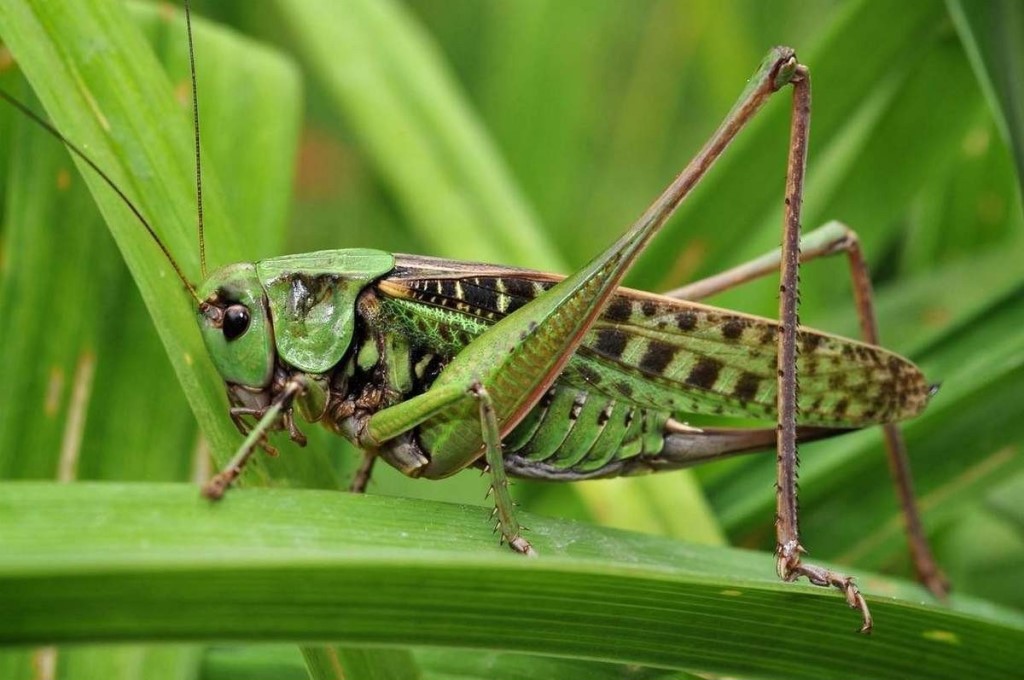 СТРЕКОЗА
У реки, над камышами,
Вот с та-а-а-акущими глазами.
Зависает вертолет.
Пассажиров не берет!
И пропеллер... И глаза...
Да ведь это - ...!
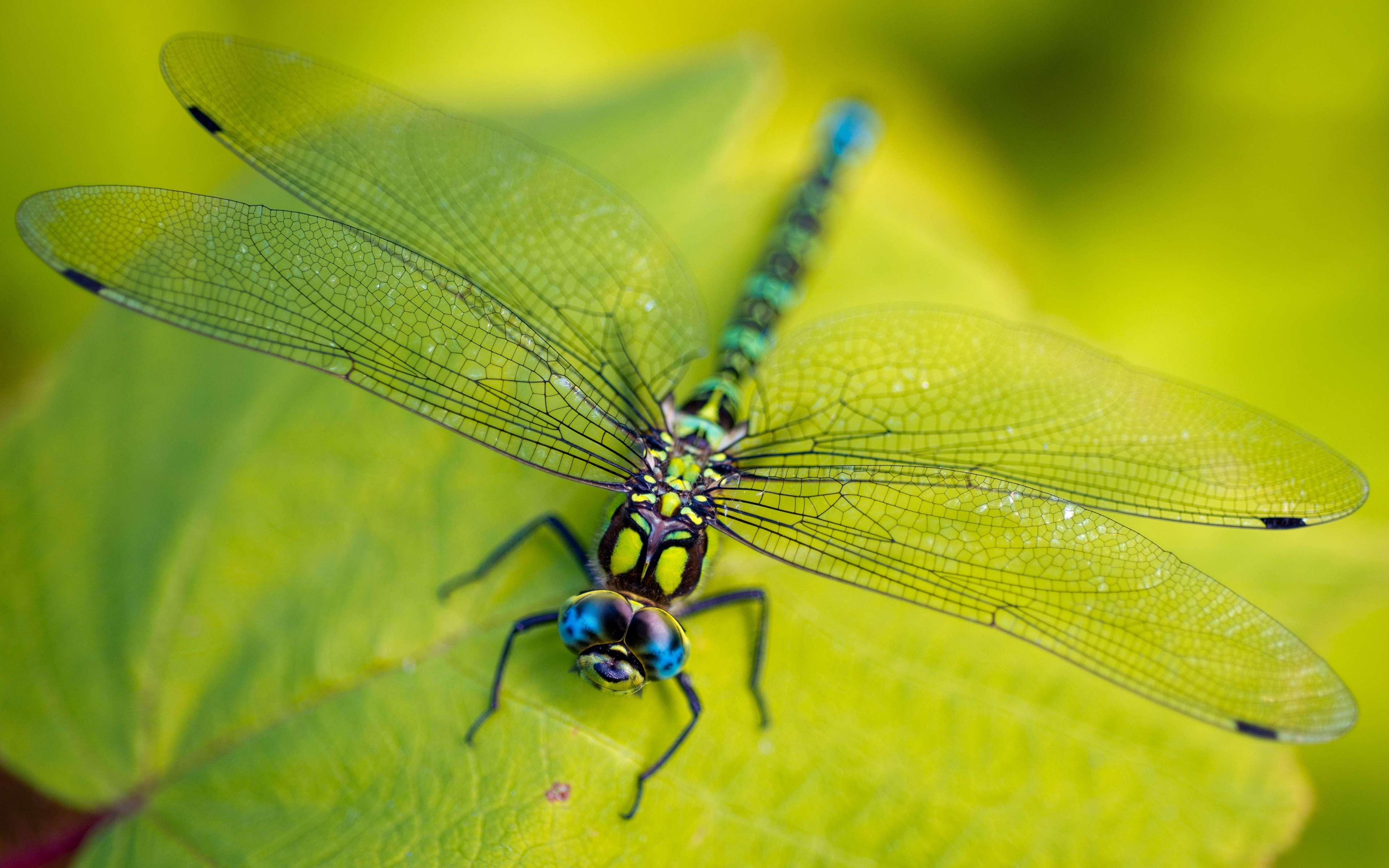 МУХА
Кто над нами вверх ногами
Ходит - не страшится,
Упасть не боится, целый день летает,
Всем надоедает!
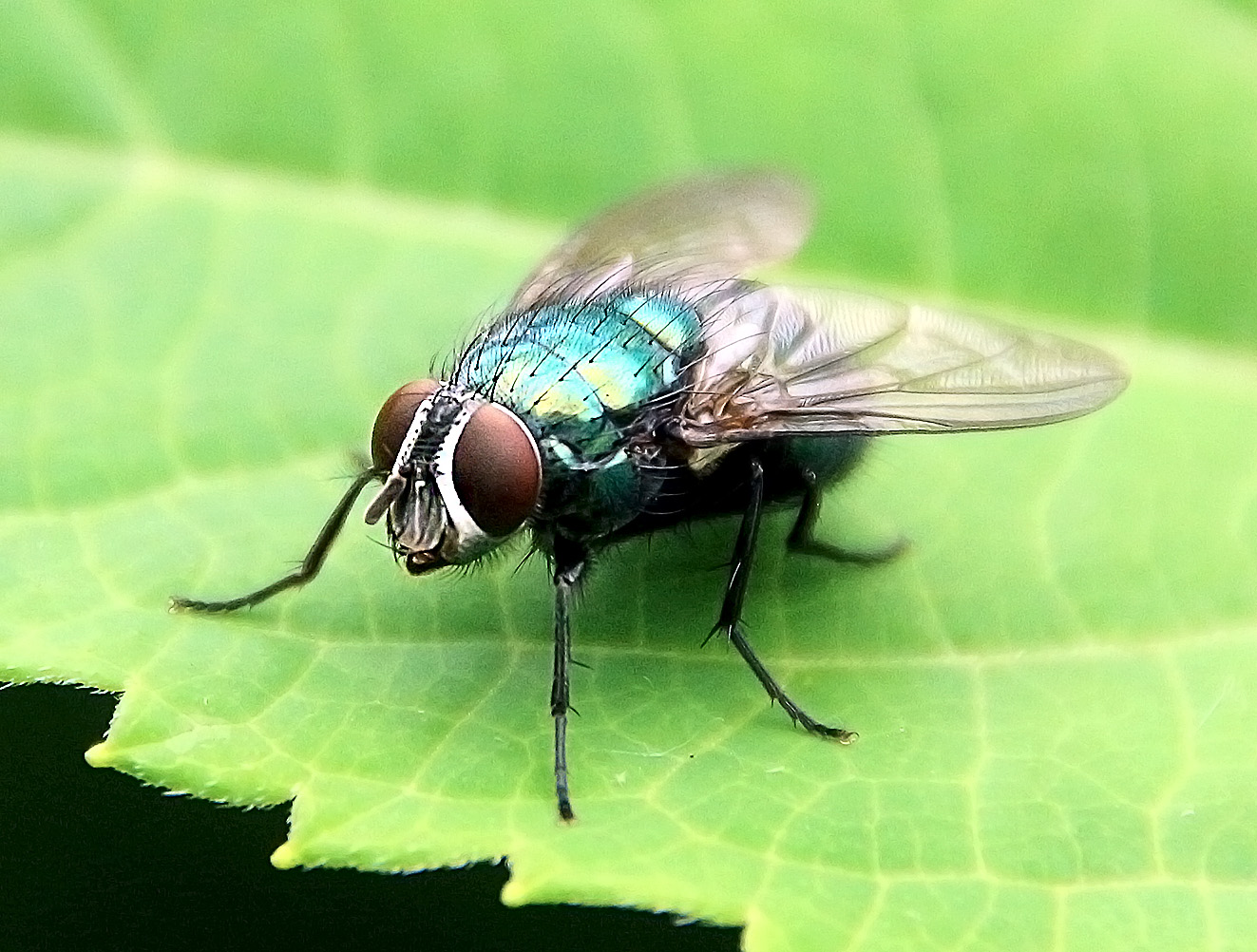 ПЧЕЛА
Все жужжит она, жужжит.
Над цветочками кружит.
Села, сок с цветка взяла
Мед готовит нам...!
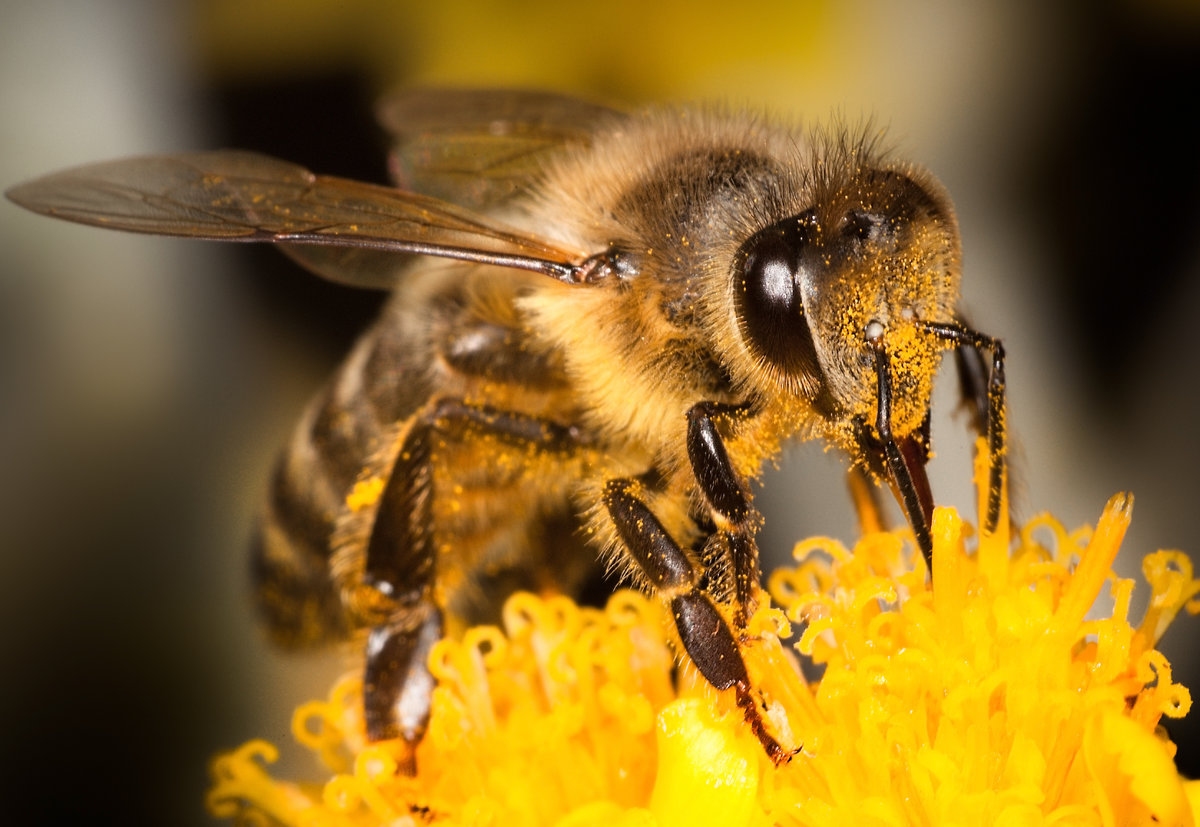 КОМАР
Летит, пищит,
Ножки длинные тащит,
Случай не упустит:
Сядет и укусит!
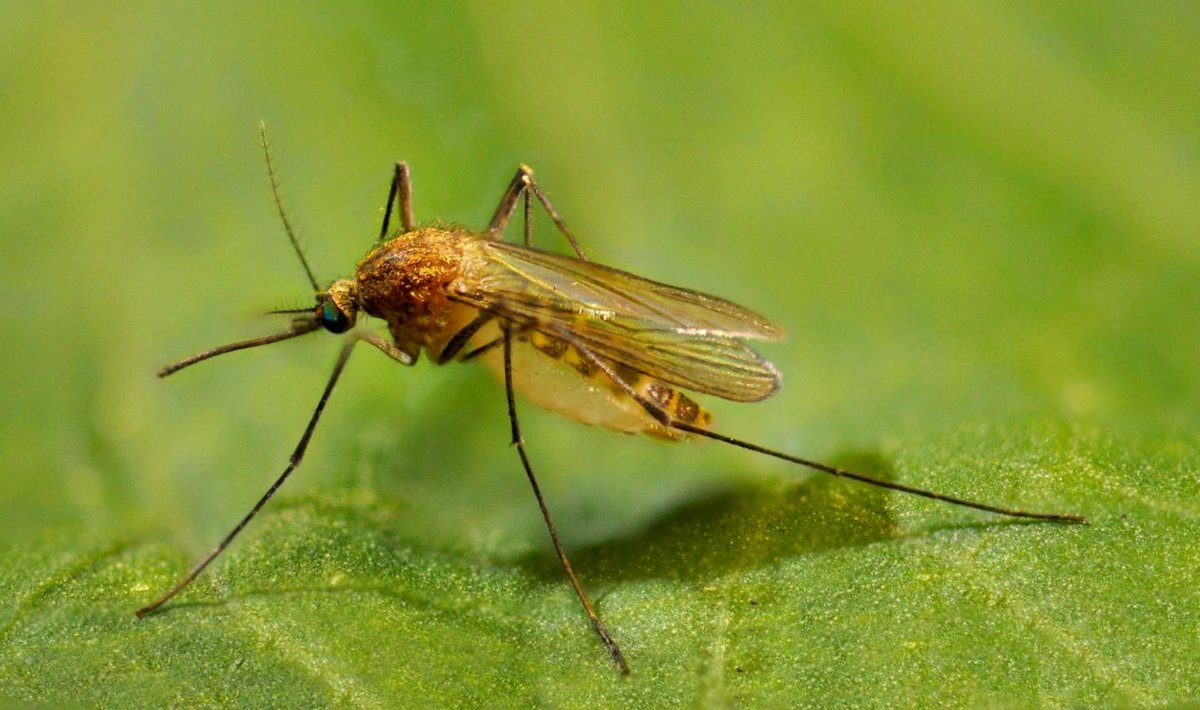 МАЙСКИЙ ЖУК
Теплым днем, весною, в мае
Каждый про меня узнает.
Я не муха, не паук.
Я жужжу! Я майский...!
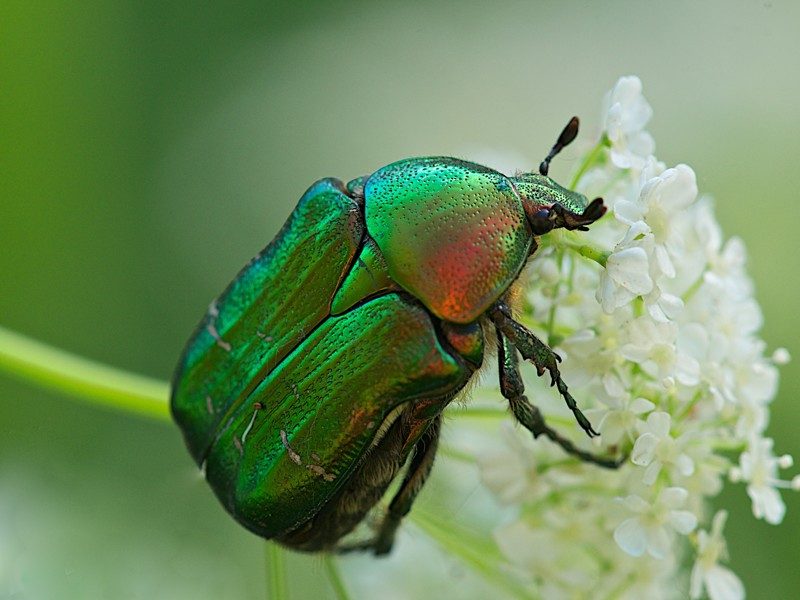 МУРАВЕЙ
Тащит он соломинку
К маленькому домику.
Всех букашек он сильней, 
Наш трудяга...!
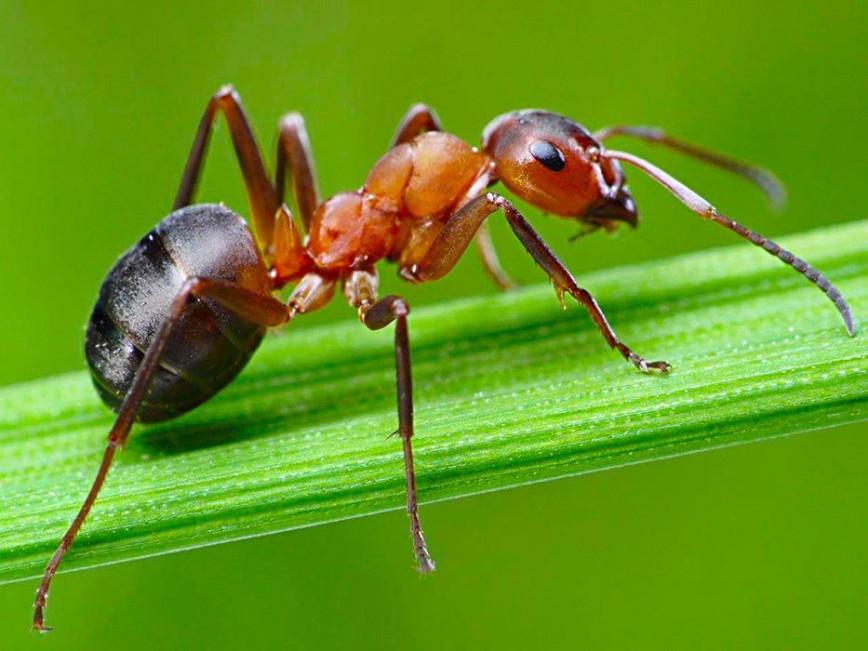 БОЖЬЯ КОРОВКА
Не мычит коровка та,
Нет рогов, копыт, хвоста, 
Молока нам не дает, 
Под листочками живет.
В черных точках красный плащ носит жук.
Растеньям - страж.
С вредной тлей воюет ловко эта...!
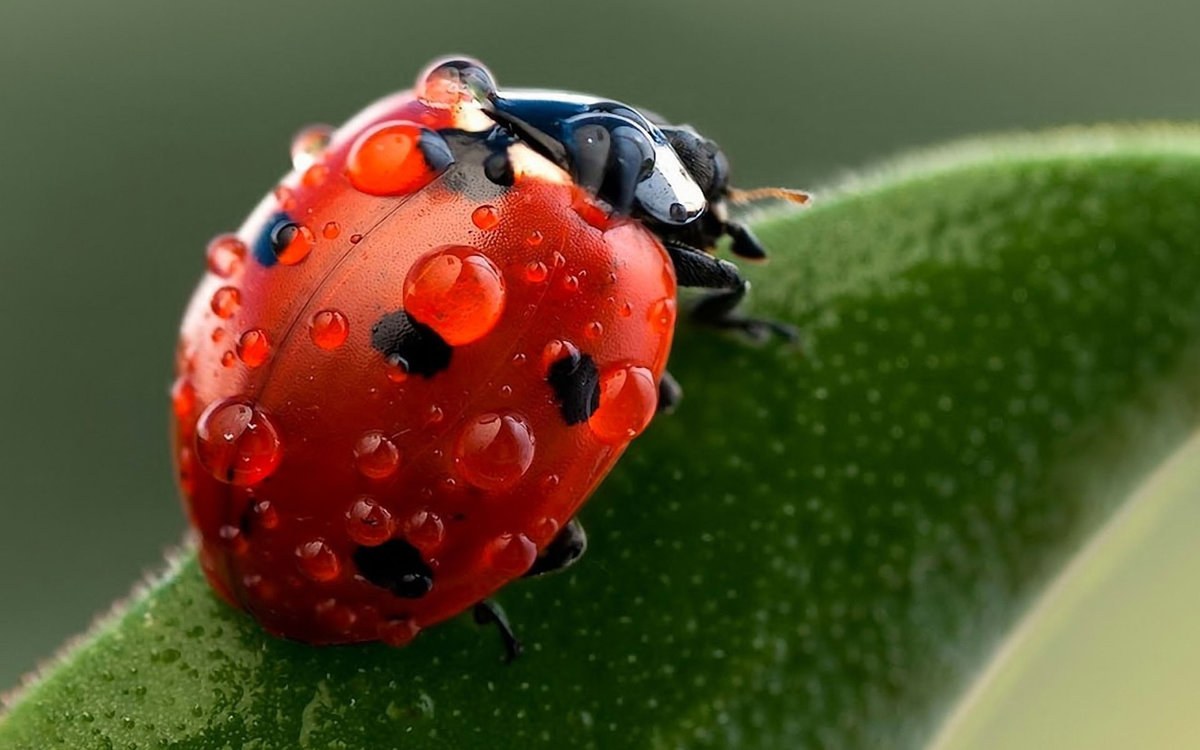 БАБОЧКА
Я похожа на цветок
И на бантик тоже.
Очень я люблю лужок
В летний день погожий.
Я порхаю по цветам,
Пью нектар их сладкий.
Кто я, догадайся сам,
Отгадай загадку!
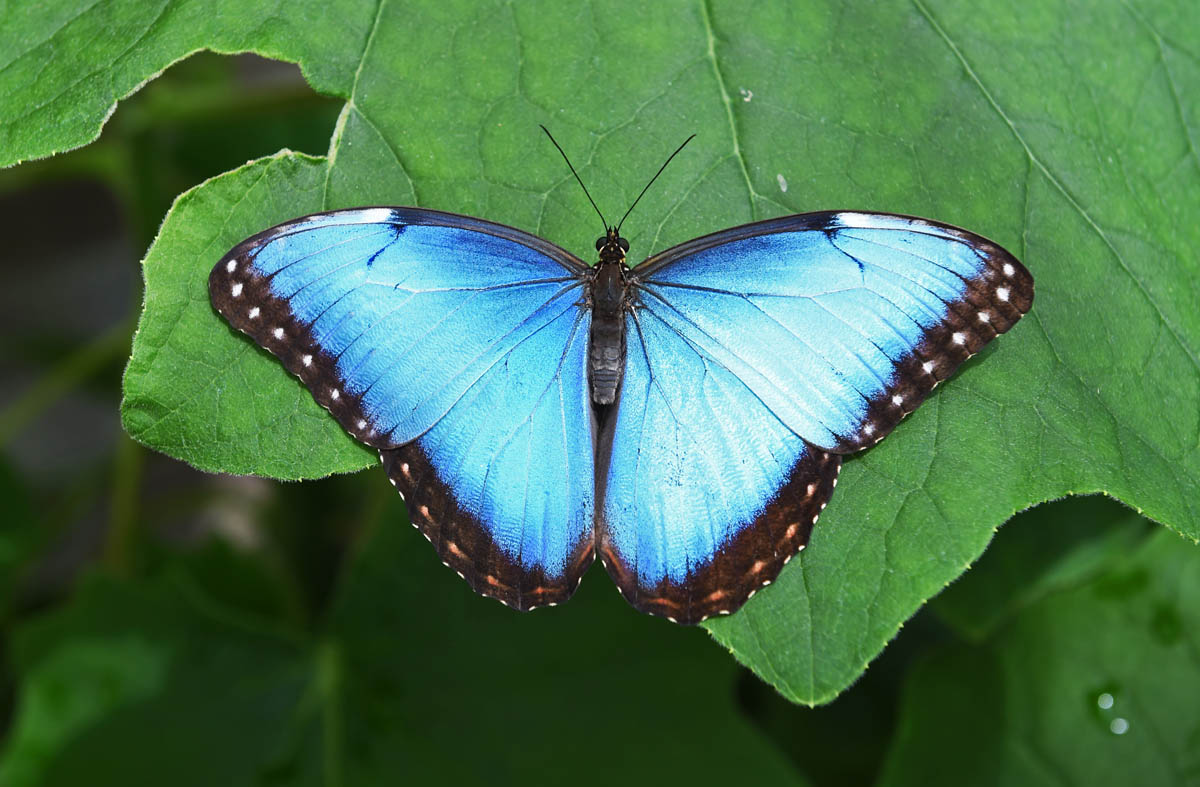 СПАСИБО ЗА ВНИМАНИЕ!